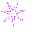 TRƯỜNG TIỂU HỌC ÁI MỘ A QUẬN LONG BIÊN
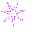 ÂM NHẠC LỚP 5
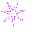 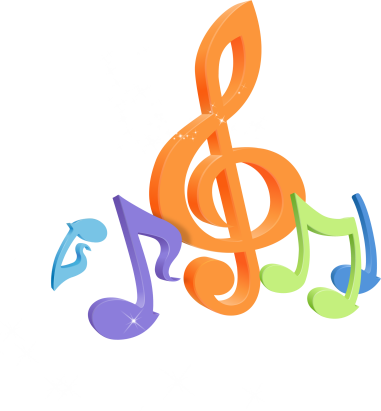 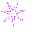 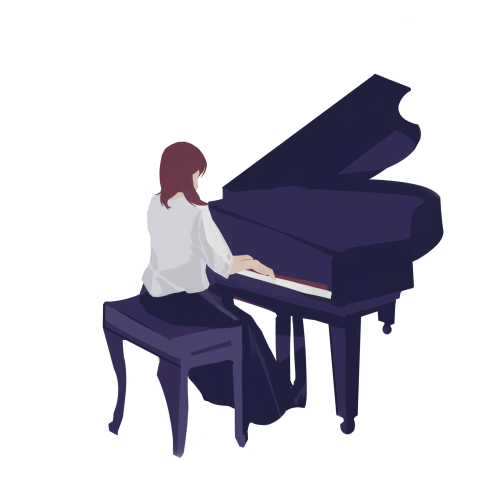 GV: Đào Thị Thu Huyền
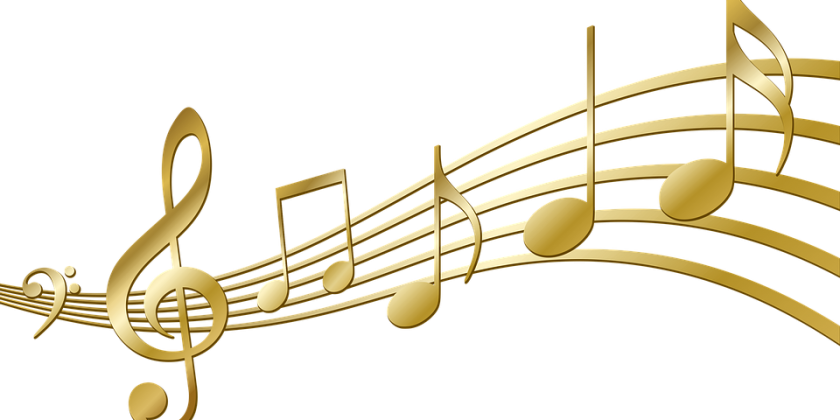 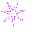 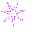 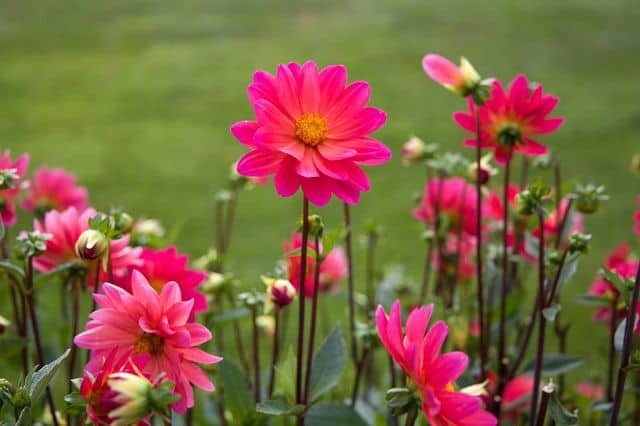 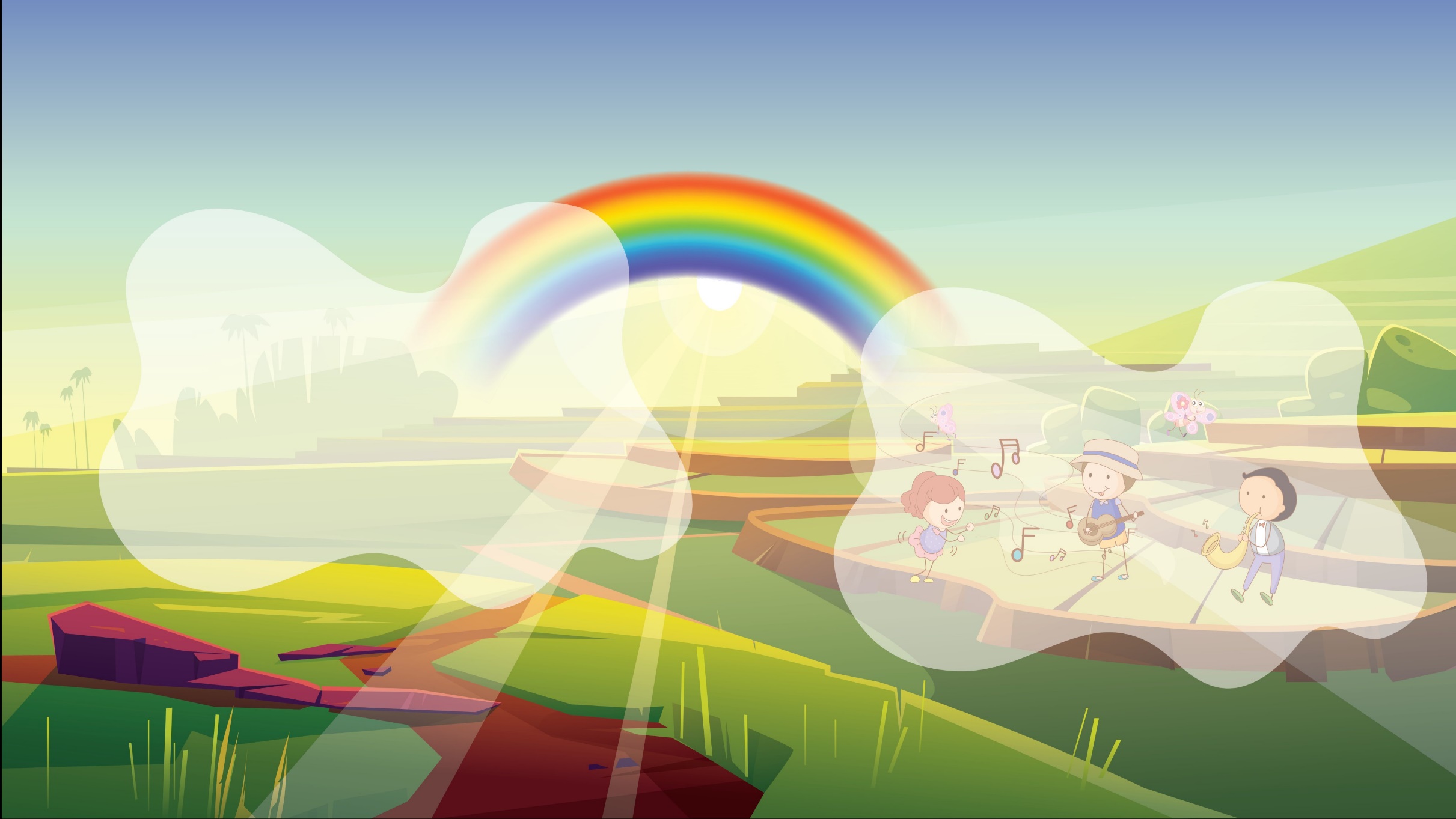 CỦNG CỐ, DẶN DÒ
Tập biểu diễn bài hát.
Tập đọc nhạc theo kí hiệu bàn tay.
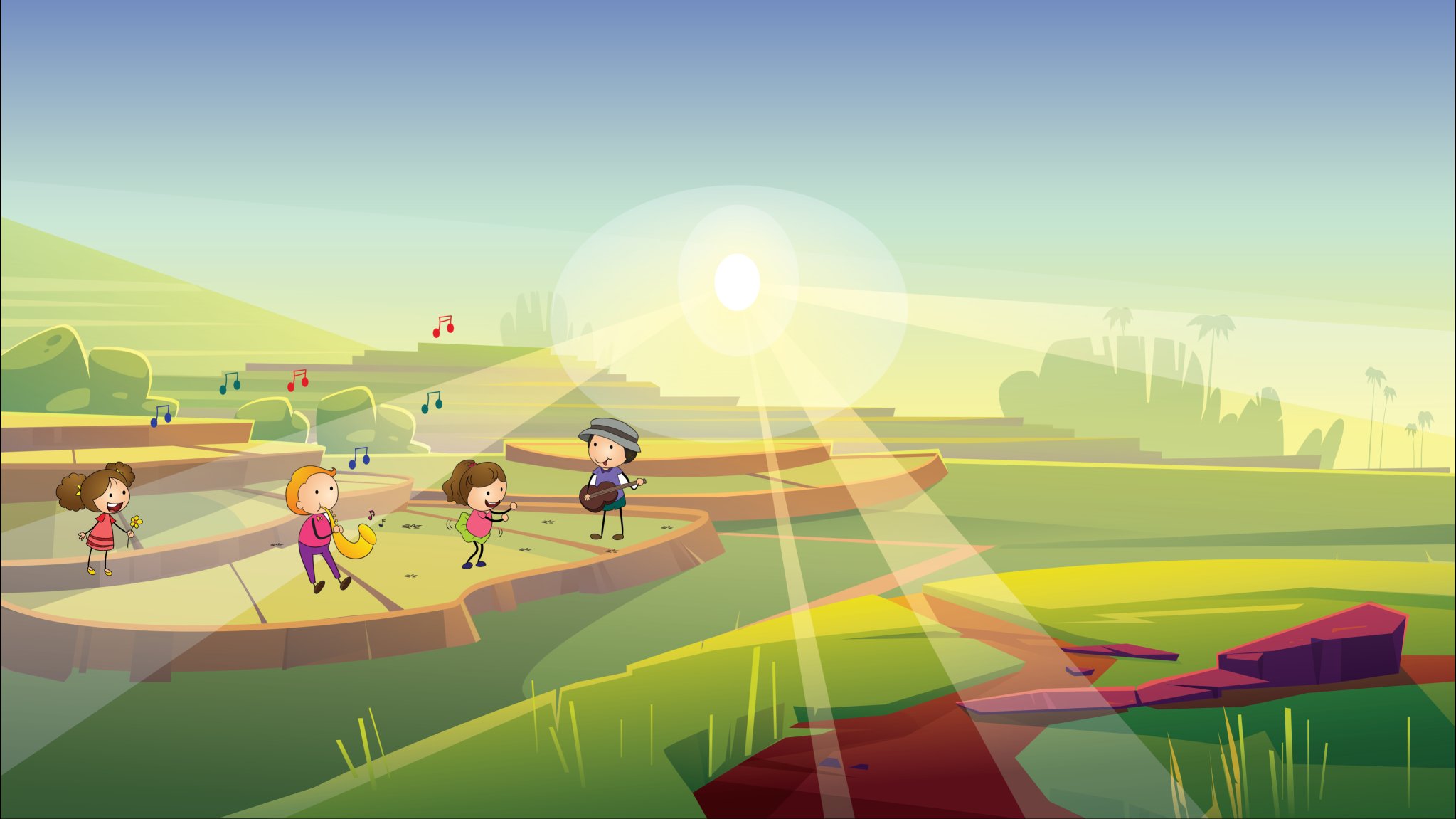 CÔ CHÚC CÁC CON CHĂM NGOAN,
                          HỌC TẬP TỐT.